Psalm 38:17-22 ESV
17 For I am ready to fall,    and my pain is ever before me.18 I confess my iniquity;    I am sorry for my sin.19 But my foes are vigorous, they are mighty,    and many are those who hate me wrongfully.20 Those who render me evil for good    accuse me because I follow after good.
21 Do not forsake me, O Lord!    O my God, be not far from me!22 Make haste to help me,    O Lord, my salvation!
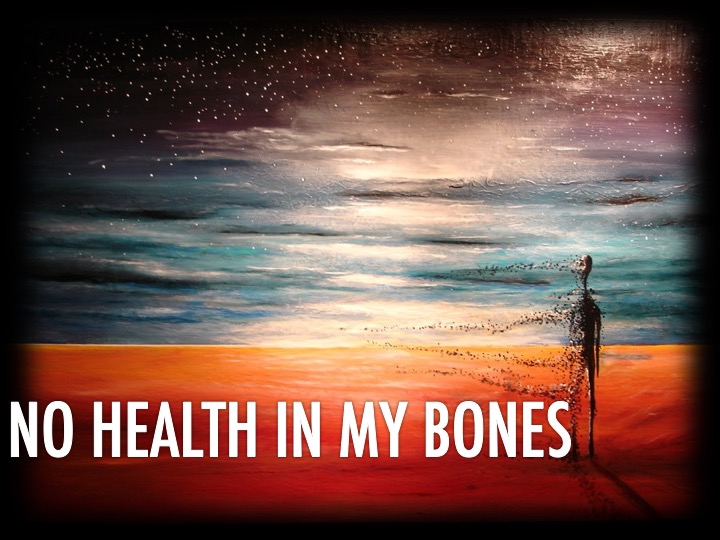 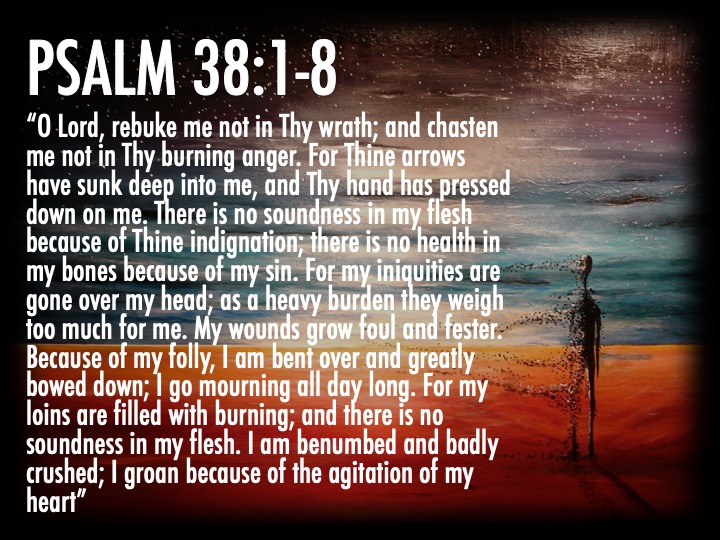 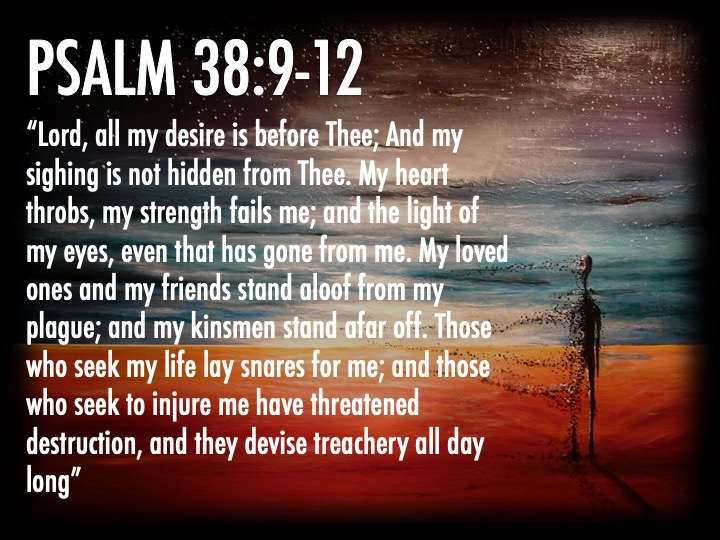 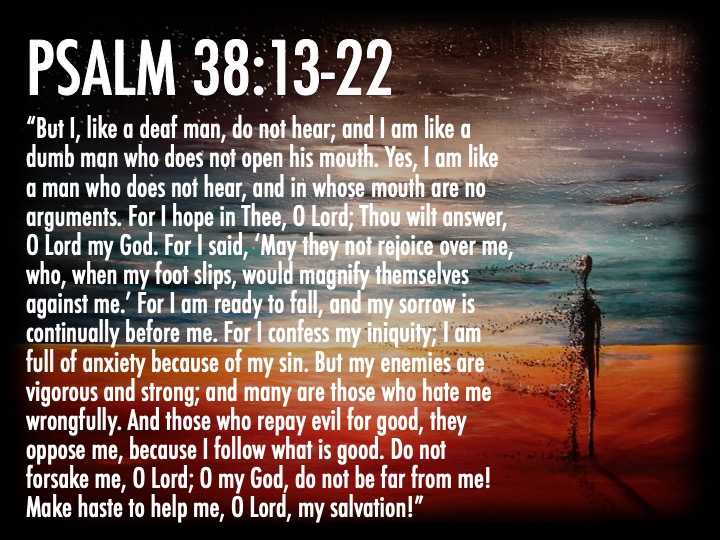 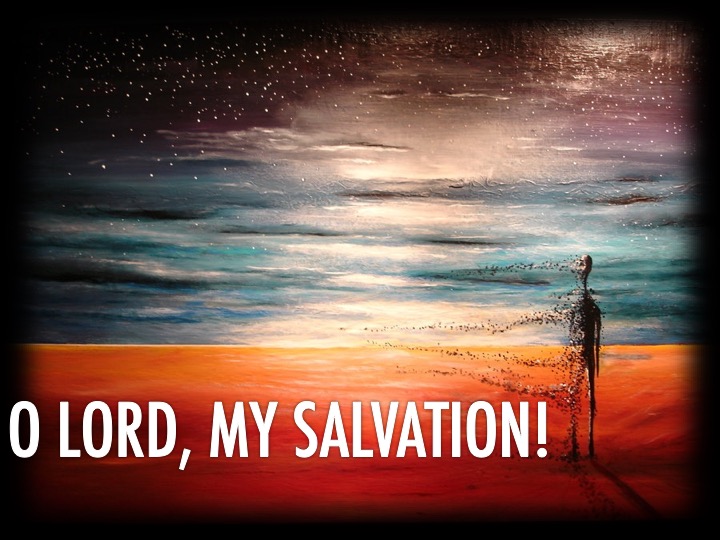